Figure 5. Hcrt/orx increases spontaneous synaptic currents in L6b FS cells. (A1) Effect of hcrt/orx on spontaneous ...
Cereb Cortex, Volume 26, Issue 8, August 2016, Pages 3553–3562, https://doi.org/10.1093/cercor/bhw158
The content of this slide may be subject to copyright: please see the slide notes for details.
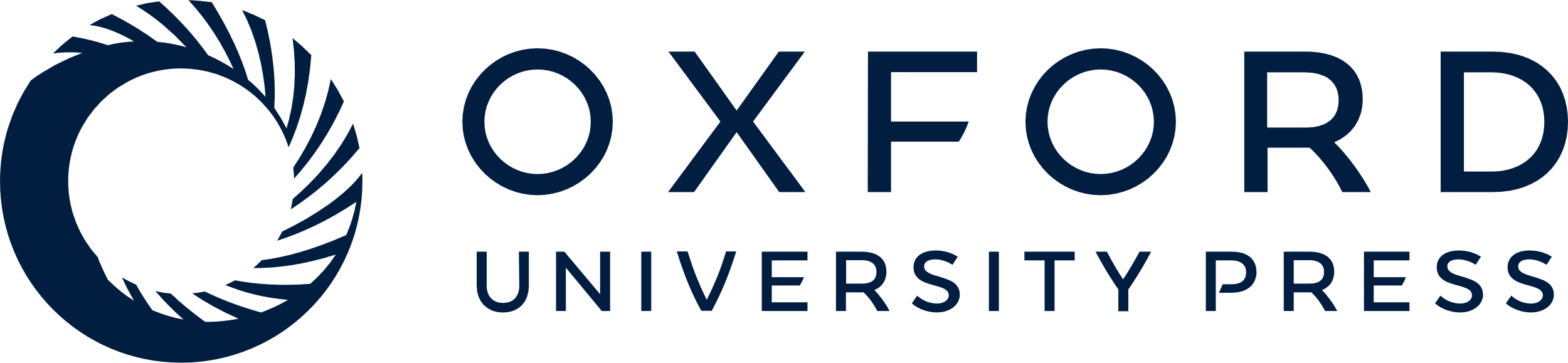 [Speaker Notes: Figure 5. Hcrt/orx increases spontaneous synaptic currents in L6b FS cells. (A1) Effect of hcrt/orx on spontaneous synaptic activity, in normal ACSF, with panels illustrating control (left), effect (middle), and wash (right). (A2–3) Scatter plots of results of control (C) versus hcrt/orx (H/O) with respect to synaptic current frequencies (A2) and amplitudes (A3). (A4–5) Cumulative distributions of interevent interval (A4) and amplitude (A5) together with histograms for mean frequencies and amplitudes in control (C) versus hcrt/orx (H/O). (B1–5) Same as A1–5 but in the presence of TTX. Bars in histograms illustrate the mean ± SEM and significant differences are marked by 3 asterisks (P < 0.01).


Unless provided in the caption above, the following copyright applies to the content of this slide: © The Author 2016. Published by Oxford University Press.This is an Open Access article distributed under the terms of the Creative Commons Attribution Non-Commercial License (http://creativecommons.org/licenses/by-nc/4.0/), which permits non-commercial re-use, distribution, and reproduction in any medium, provided the original work is properly cited. For commercial re-use, please contact journals.permissions@oup.com]